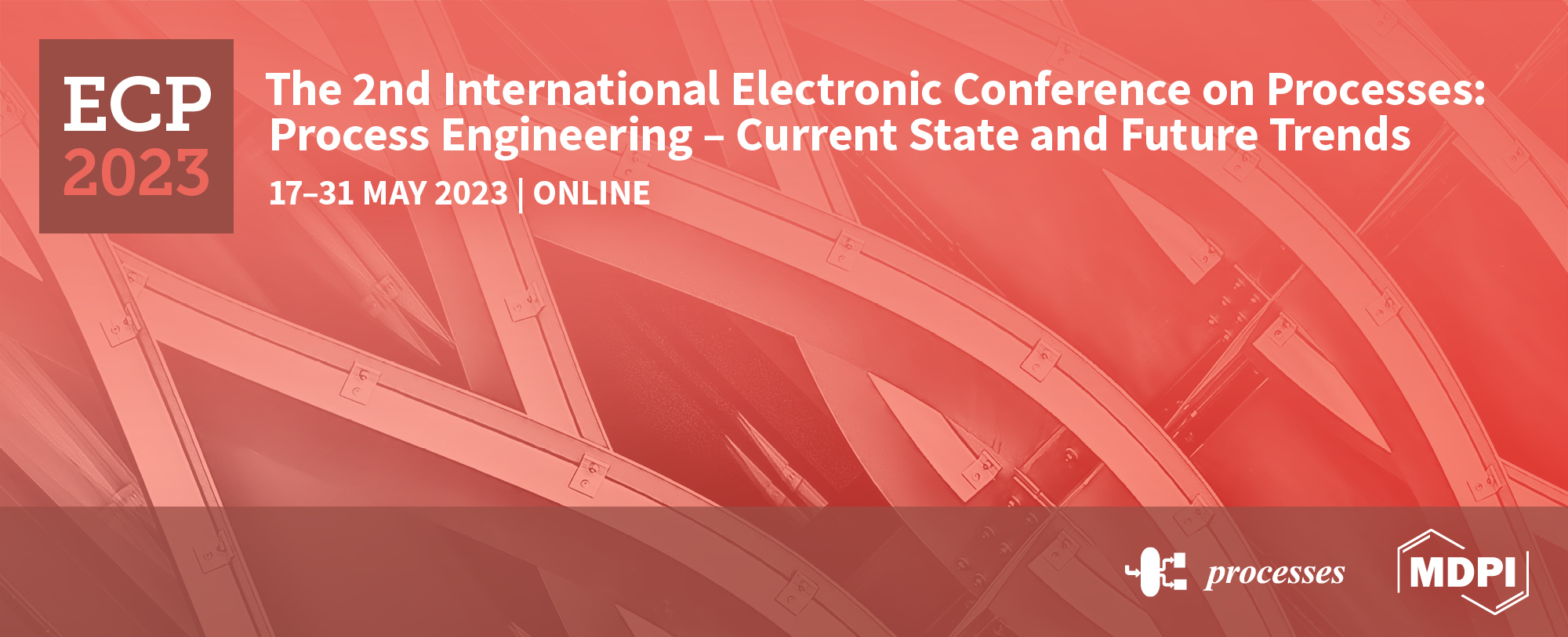 Implications of Machine Learning in Renewable Energy 
SEEMANT TIWARI
Session-sciforum-068423
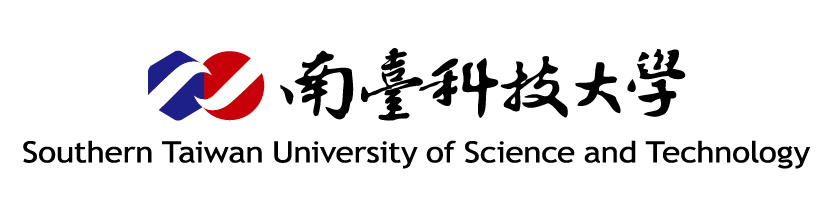 Contents
Introduction
Energy from Renewable Resources
Machine Learning
Machine-Learning Prediction Methods for Renewables
Approaches for Data Processing
Application-Specific Machine Learning
Conclusion
Introduction
Artificial neural networks (ANN) are preferred over some other machine learning (ML) techniques due to their extension potential.  
The requirement for using ML approaches inside the renewable energy market would rise significantly in the upcoming decades, due to the huge market for graduate institutions in research, mathematics, and technology connected to machine learning.
Collection of data, administration, and protection are predicted to play critical roles in the effective deployment of ML techniques that may be distributed among the main players in the renewable energy industry, hence fostering the creation of large smart energy schemes.
The integration of new techniques for generating accurate data, as well as other pieces of knowledge, will improve the communication of data among ML and networks.

Both supervised and unsupervised learning are likely to play important roles in the renewable energy industry, however, this will hinge on the development of certain other significant topics in machine learning, like big data analytics (BDA).

The renewable energy business is dependent on weather, forecasting is an essential aspect of renewables. Machine learning algorithms aid in the precise prediction of renewables.
Energy from Renewable Resources
The advancement of renewable-energy technologies would be capable of meeting critical concerns of present energy difficulties, such as enhancing electricity generation dependability and addressing local power outages. 
Furthermore, because of the significant instability of renewables and their continuous and randomized character, the creation of electricity generated is sporadic and disorderly. As a result, correctly responding to the variability of renewables information is an ongoing process.
Highly energetic tracking can boost energy system performance. Energy estimating technologies are critical to the creation, administration, and regulation of power generation.
Machine Learning
Machine-learning approaches attempt to discover relationships among input and output data, using or deprived of the usage of mathematical representations of issues.
After the training data has well-trained the machine-learning algorithms, policymakers can acquire pleasing predicting correct output by putting the forecasted data input into the well-trained concepts.
The data pre-processing step is critical in machine learning and also can significantly increase machine learning and performance.
Machine learning technology primarily employs three learning techniques: supervised learning, unsupervised learning, and reinforcement learning.
Machine-Learning Prediction Methods for Renewables
Estimation of renewables is an essential technique to address this issue. Machine learning is an informal method that generates knowledgeable results. Data gathering and pretreatment, feature selection and retrieval, model identification, and system validation are the fundamental phases of machine learning.

Solar and wind power are two renewables that are regularly studied, while Ai technology and hybrid methods are two strategies that are widely used.
Approaches for Data Processing
The simulation method in power prediction can be separated into four phases: data preparation, identifying correct hyper-parameters of algorithms, training concepts, testing, and predicting issues.
Data preparation entails deleting data with incomplete data as well as data outliers.
Machine-learning algorithms for solar and wind projections, demonstrating that the wavelet transform is more widely employed compared to other data pre-processing strategies.
The most commonly employed wind-energy forecast methodologies are decomposition techniques. The explanation may be the outcome of dividing wind data into various frequencies, which can increase machine-learning algorithm predicting ability.
Machine-Learning Mathematical Model Choice in Renewables Estimates
The arrangement of variables has a significant impact on the effectiveness of machine-learning algorithms. The vast majority of machine-learning algorithms have much more than two variables.
The investigation technique is impractical. As a result, metaheuristics have become a common method for determining suitable components for machine-learning algorithms.
Mean absolute error (MAE), mean absolute percentage error (MAPE), and root mean square error (RMSE) are three measurements most frequently used.
Application-Specific Machine Learning
Statistical techniques were applied in the beginning phases of wind energy forecasting. Current research has used machine learning and AI approaches to anticipate wind energy. 
Classification techniques such as random forest. SVM (support vector machine). LSTM Network (large short-term memory). ANN (artificial neural network).
 Wavelet decomposition, wavelet packet decomposition, and ensemble empirical mode decomposing were used to remove noisy effects from original information and effectively enhance wind-speed estimates.
Solar radiation could be modeled as a time series with multiple temporal spans in the solar estimation approaches. Deep-learning methods and approaches, like support-vector machines. As well as artificial neural networks (ANN). Information forecast models have already been thriving.
Conclusion
Machine-learning methods have becoming increasingly prominent in renewables forecasting.
Machine-learning methods are increasingly being applied to renewables, with the bulk of estimates relying on Ai approaches and hybrid models.
In renewable-energy projections, the wavelet transform is used more frequently compared to the other data pre-processing approaches.
Additional kinds of renewable projections, like wave power, geothermal heat, tidal energy, and hydropower, might be possible subjects for upcoming studies rather than solar and wind forecasts.
References
S. T. Concepts and strategies for machine learning, Current Studies in Basic Sciences Engineering and Technology. ISRES Publishing, 2022, 45-54.
A. G. Olabi. Renewable energy and energy storage system. Energy, 2017, 136, 1–6.
Seemant T. Approaches involving big data analytics (BDA) using machine learning, described. IEEE 3rd Global Conference for Advancement in Technology (GCAT). Bangalore, India, 2022, 1-7.
A. L. Blum, Pat Langley. Selection of relevant features and examples in machine learning. Artificial Intelligence. 1997, 97, 245–271.
Saul S-F, J. Ariel C-O, Jose Fco M-T. A new hybrid filter-wrapper feature selection method for clustering based on ranking. Neurocomputing. 2016, 214, 866-880.
Peng Kou, Deliang Liang, Feng Gao, Lin Gao. Probabilistic wind power forecasting with online model selection and warped gaussian process. Energy Conversion and Management. 2014, 84, 649–663.
Fei Wang, Zhao Zhen, Z. Mi, H. Sun, Shi Su, G. Yang. Solar irradiance feature extraction and support vector machines based weather status pattern recognition model for short-term photovoltaic power forecasting. Energy & Buildings. 2015, 86, 427-438.
H. Demolli, A. S. Dokuz, A. Ecemis, M. Gokcek. Wind power forecasting based on daily wind speed data using machine learning algorithms. Energy Conversion and Management. 2019, 198.